Учимся писать буквы согласных
в корне слова.
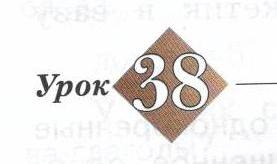 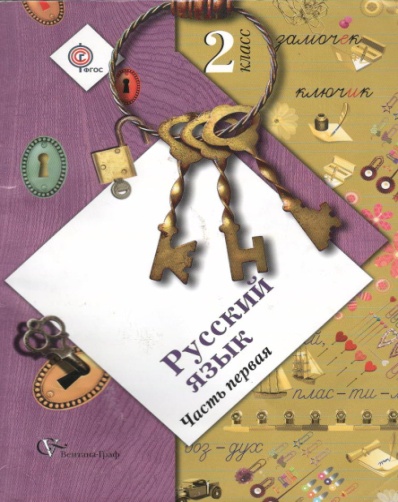 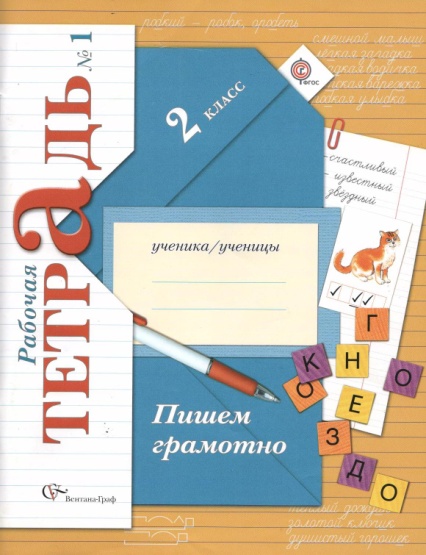 Автор : Баранник  Ирина Алексеевна, 
учитель начальных классов
МБОУ  СО Ш №12
г. Белая Калитва п. Коксовый 
Ростовская область
2014
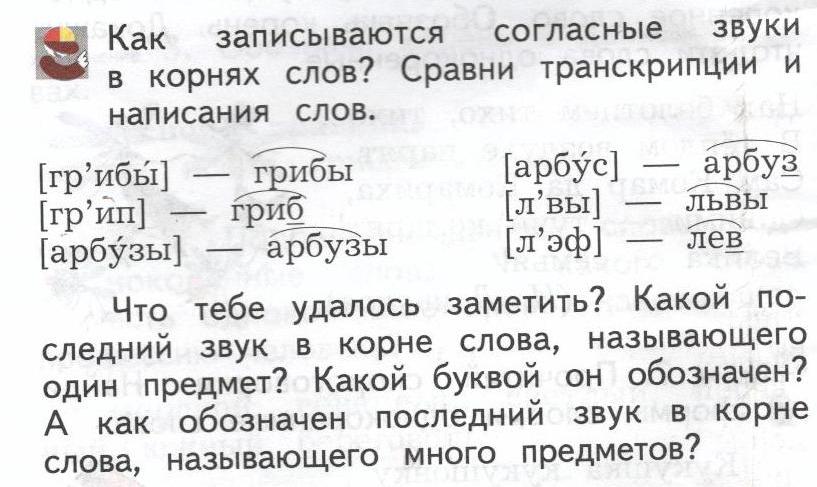 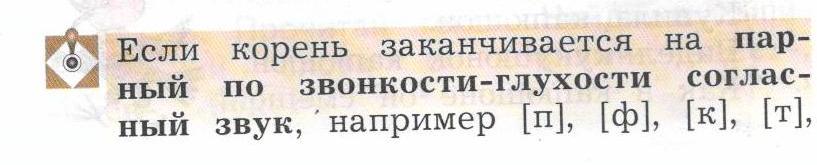 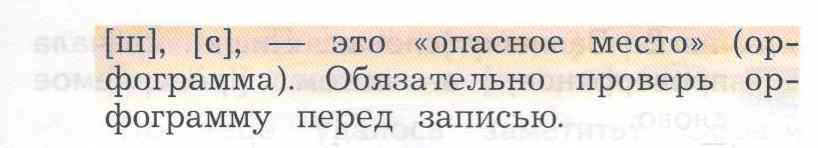 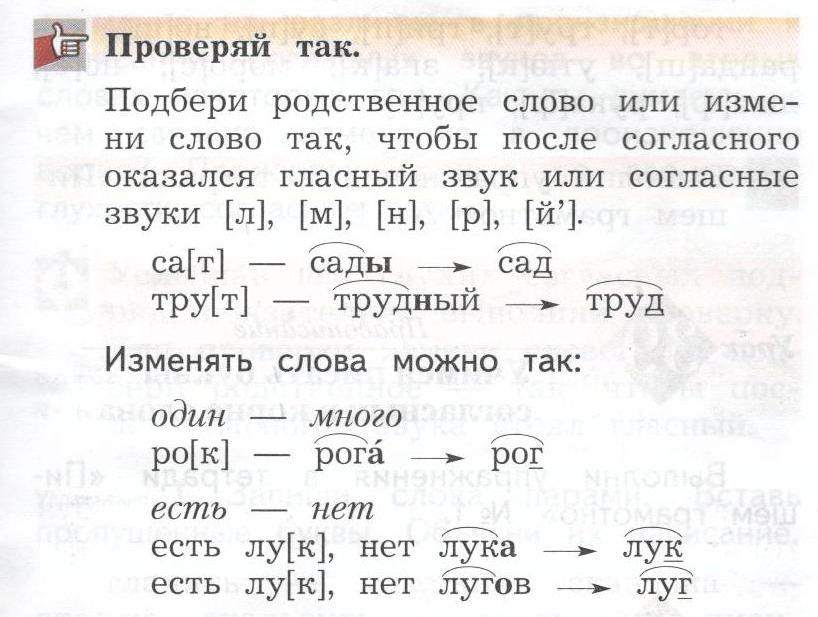 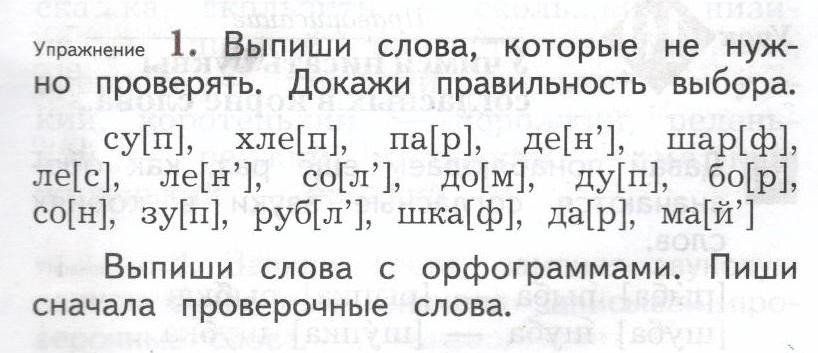 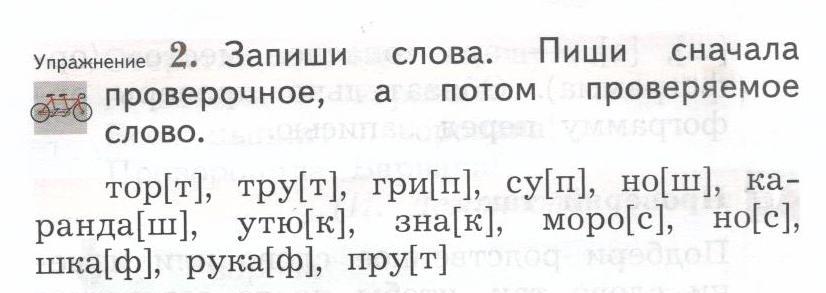 Работа в тетради
«Пишем грамотно»
Стр.33-34
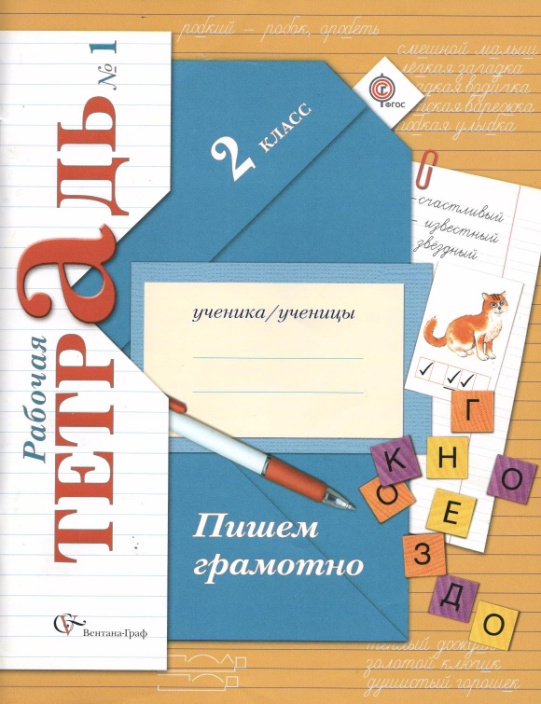 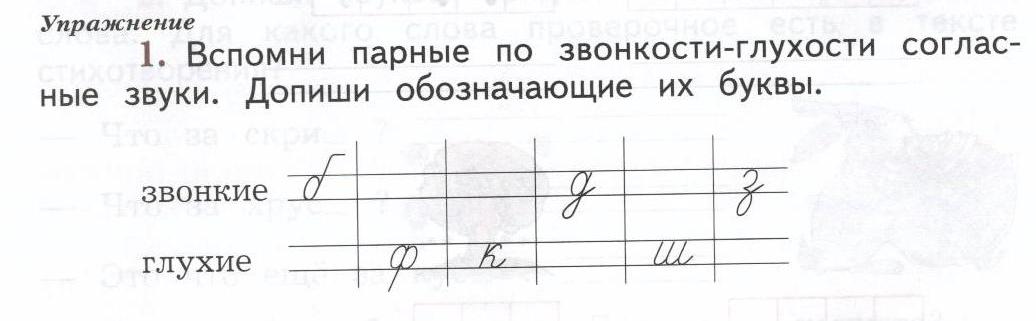 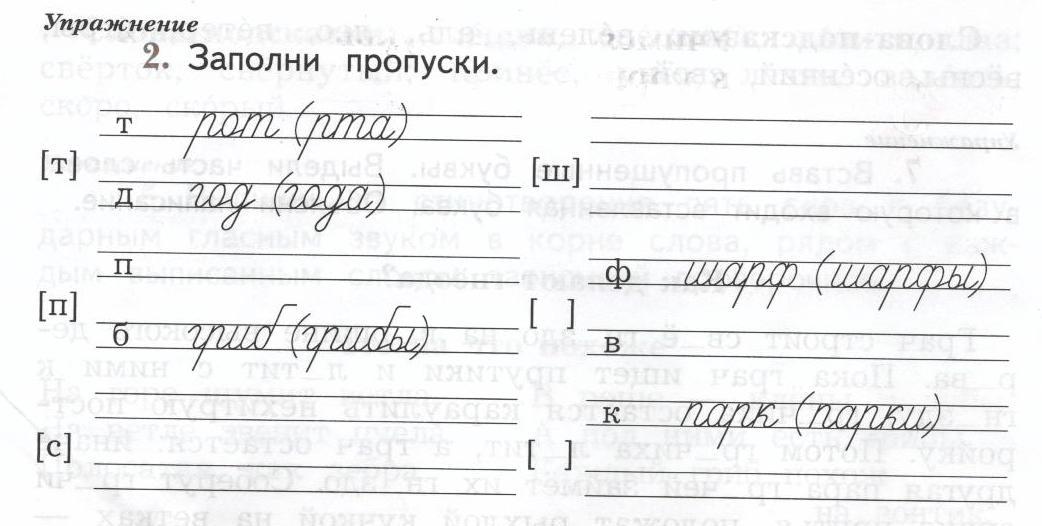 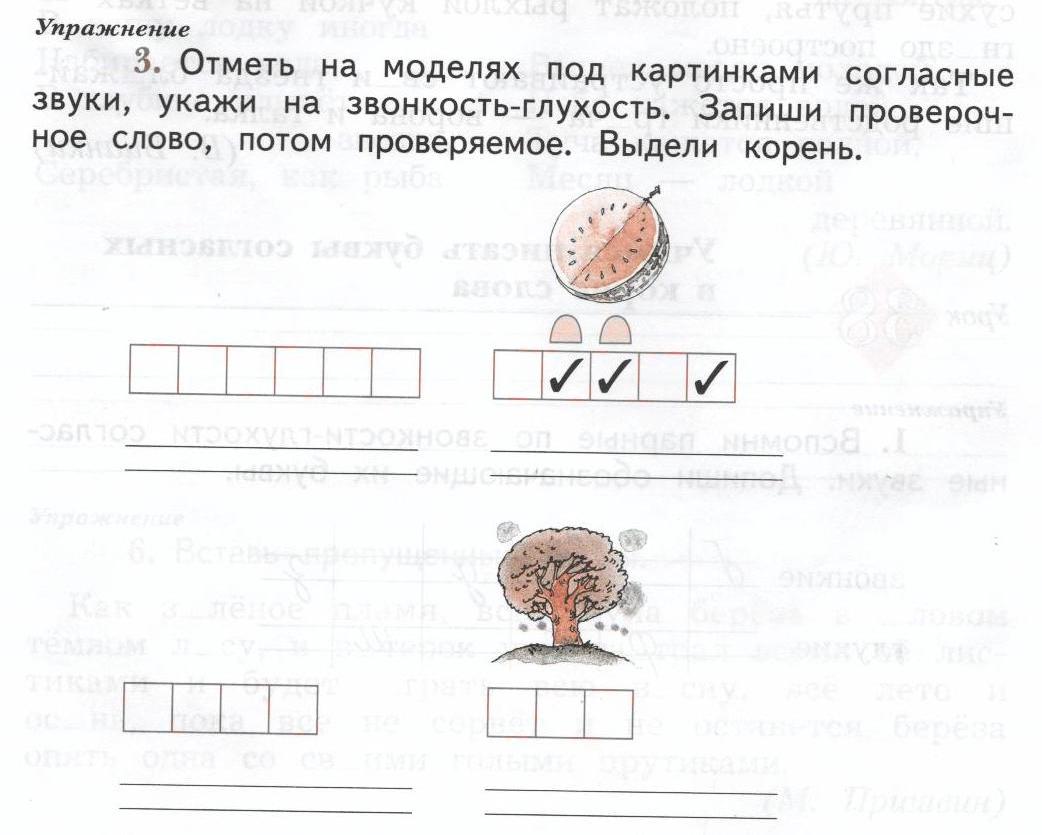 Вы можете использовать 
данное оформление 
для создания своих презентаций, 
но в своей презентации вы должны указать 
источник шаблона: 

Фокина Лидия Петровна
учитель начальных классов
МКОУ «СОШ ст. Евсино»
Искитимского района
Новосибирской области
Сайт http://pedsovet.su/
СПАСИБО АВТОРАМ 
ФОНОВ И КАРТИНОК
Интернет-ресурсы:
Школьный клипарт 
http://s3.pic4you.ru/allimage/y2013/10-24/12216/3925123.png 
Колокольчик 
http://nachalo4ka.ru/wp-content/uploads/2014/07/5-600x523.png 
Фон 
http://www.wallpapersam.com/wallpapers/2013/03/Rainbow1-1260x1680.jpg 
Листья 
http://s3.pic4you.ru/allimage/y2013/09-23/12216/3841843.png